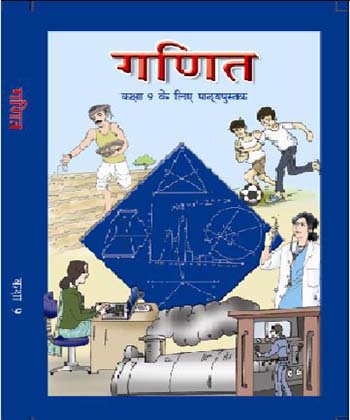 1
भूमिका
दो संख्याओं के बीच परिमेय संख्याएँ ज्ञात करना
प्रश्नावली 1 . 1
अपरिमेय संख्याएँ
वास्तविक संख्याएँ
संख्या - रेखा पर अपरिमेय संख्या को निरुपित करना
प्रश्नावली 1 . 2
वास्तविक संख्याएँ  और उनके दशमलव प्रसार
प्रश्नावली 1 . 3
संख्या-रेखा पर  वास्तविक संख्याओं को निरुपित करना
प्रश्नावली 1 . 4
वास्तविक संख्याओं पर संक्रियाएँ
प्रश्नावली 1 . 5
वास्तविक संख्याओं के लिए घातांक नियम
प्रश्नावली 1 . 6
2
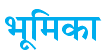 प्राकृत संख्याएँ
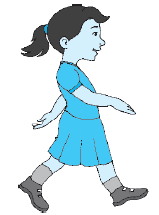 1
2
3
4
5
6
7
8
9
10
प्राकृत संख्याए संख्याओं  का वह समूह होता है जिसमें केवल धनात्मक संख्याए होती है I
प्राकृत संख्याओं  के समूह को  N से प्रकट किया जाता है I
3
पूर्ण संख्याएँ
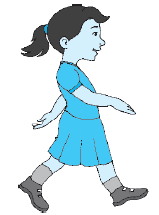 1
2
3
4
5
6
7
8
9
0
पूर्ण संख्याएँ  संख्याओं का वह समूह होता है जिसमें शुन्य तथा धनात्मक संख्याएँ होती है I
पूर्ण संख्याओं  के समूह को  W  से प्रकट किया जाता है I
4
पूर्णांक
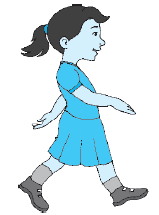 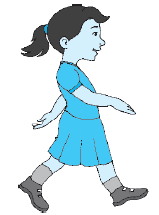 6
4
5
-5
-4
-2
-1
1
2
3
-3
0
पूर्णांक संख्याओं  का वह समूह होता है जिसमें ऋणात्मक संख्याएँ , शून्य तथा धनात्मक  संख्याएँ होती हैं I
पूर्णांकों  के समूह को  Z  से प्रकट किया जाता है I
5
परिमेय संख्याएँ
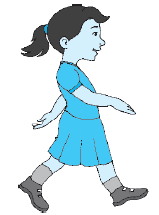 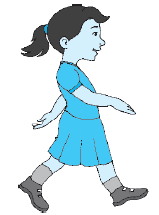 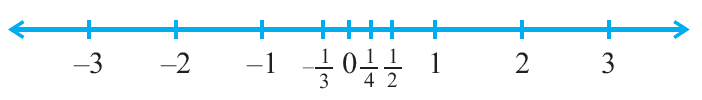 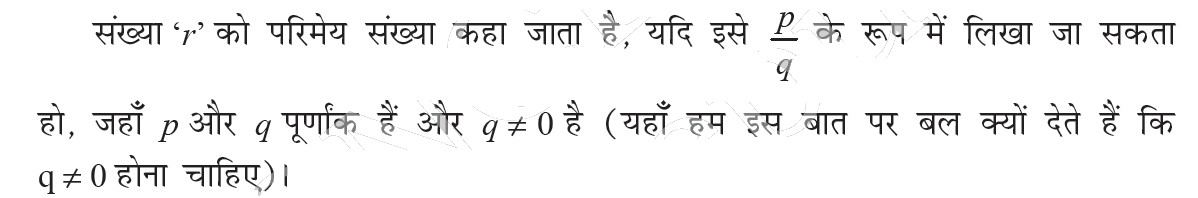 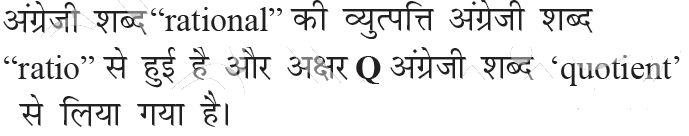 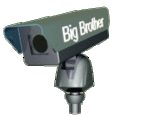 परिमेय संख्यायों को Q  से प्रकट किया जाता है I
6
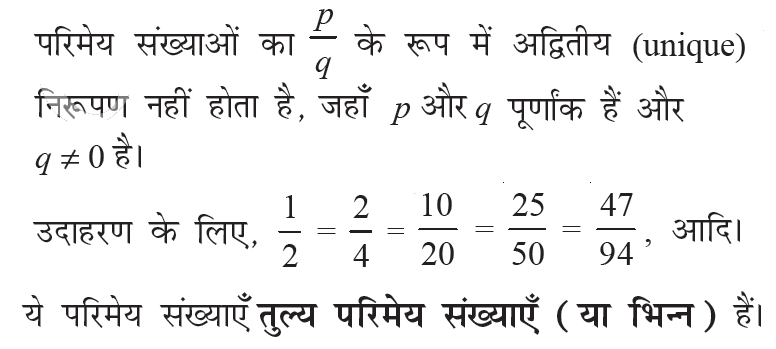 7
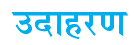 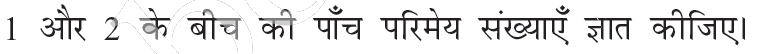 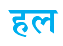 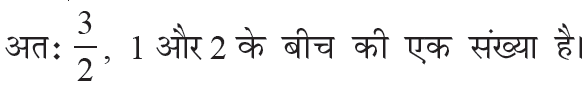 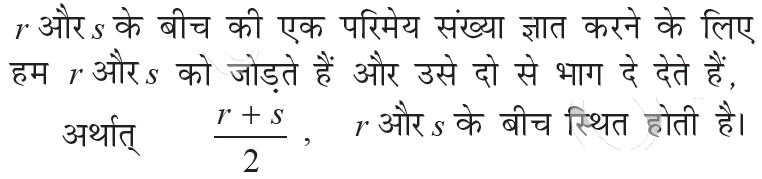 =
=
=
=
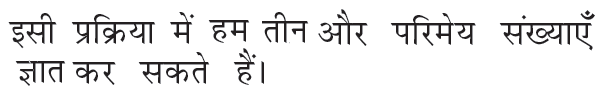 2+3
5
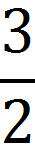 1
+
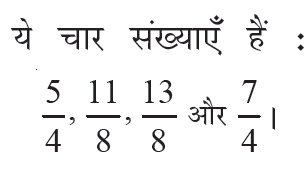 2
5
5
2
2 x 2
4
2
2
2
8
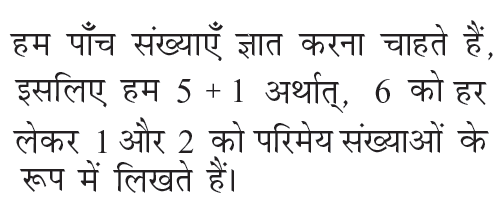 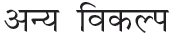 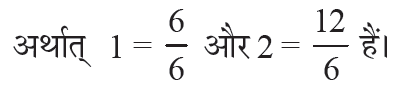 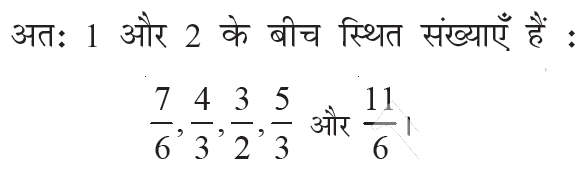 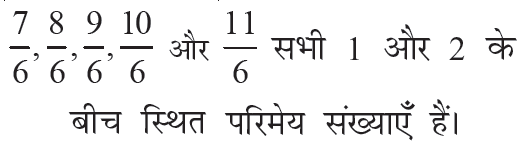 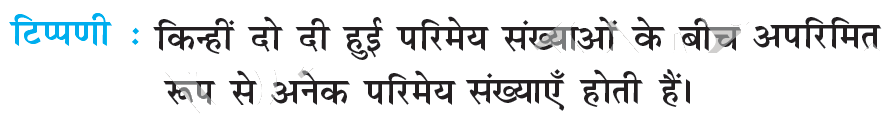 9
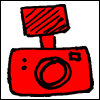 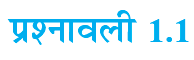 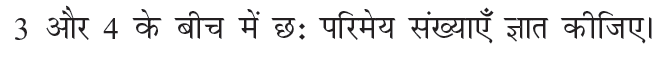 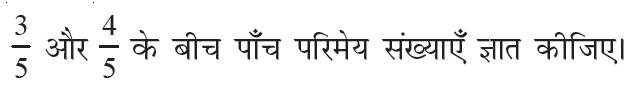 10
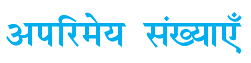 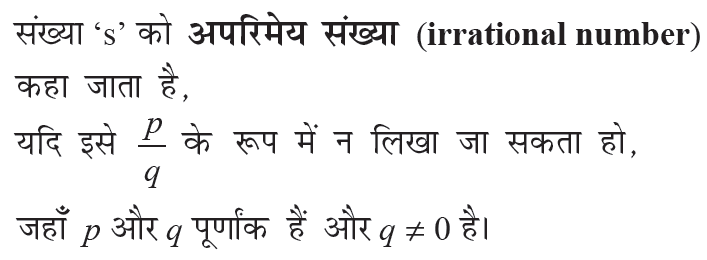 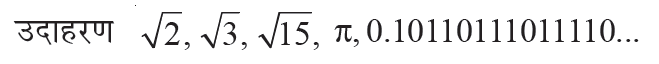 11
वास्तविक संख्याएँ
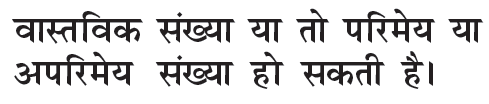 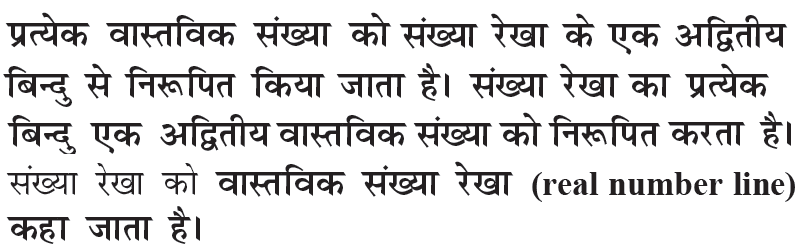 वास्तविक संख्याओं को को R से निरुपित किया जाता है I
12
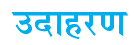 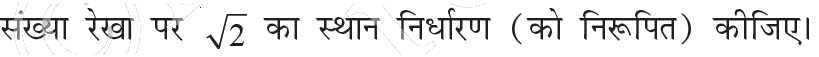 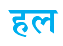 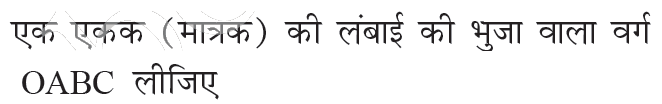 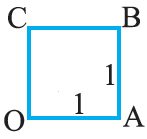 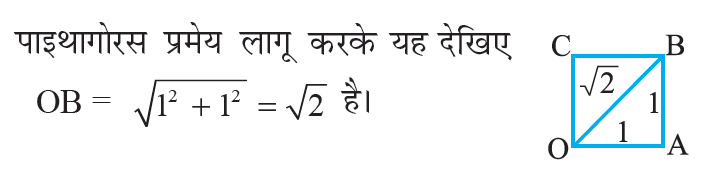 13
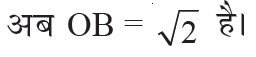 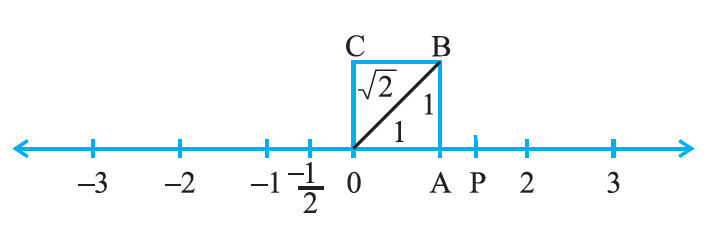 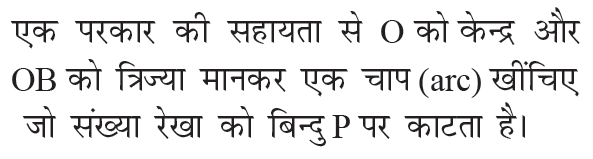 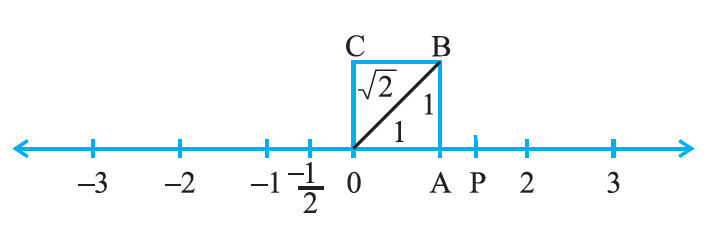 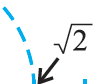 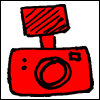 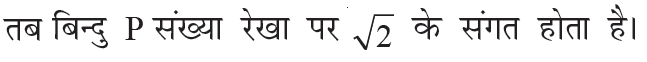 14
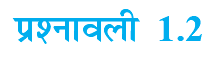 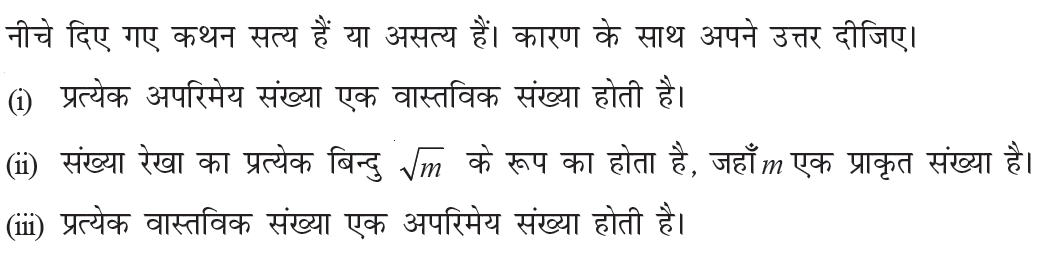 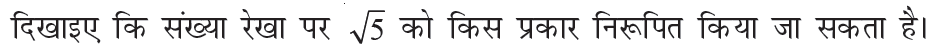 15
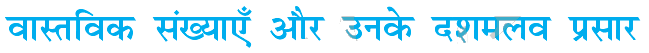 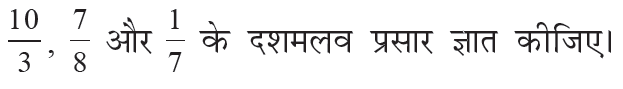 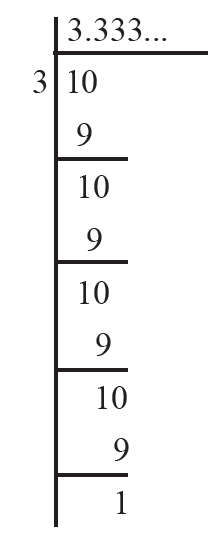 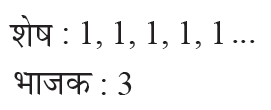 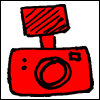 16
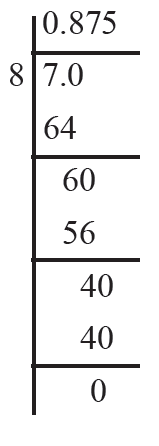 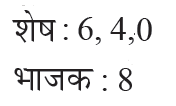 17
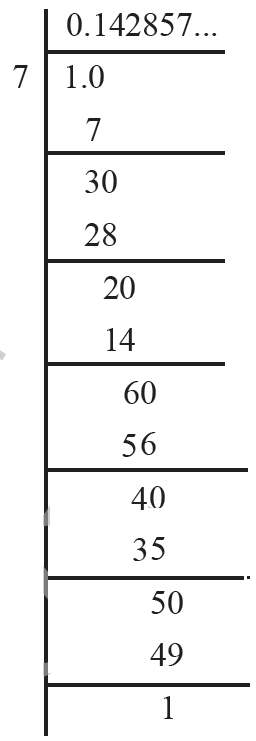 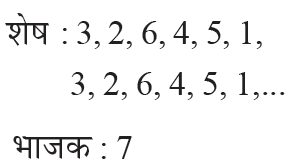 18
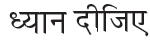 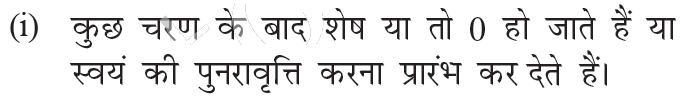 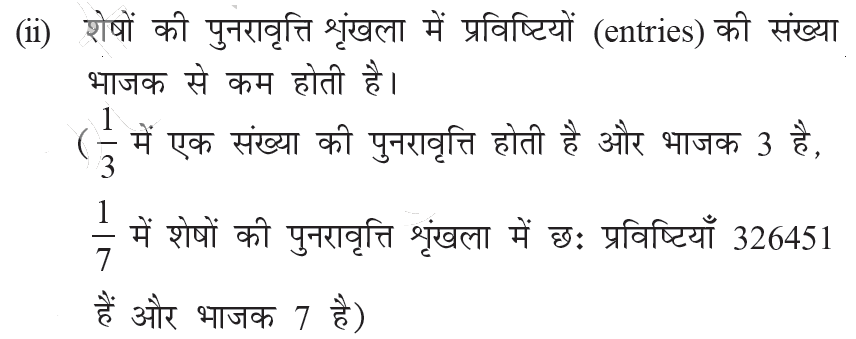 19
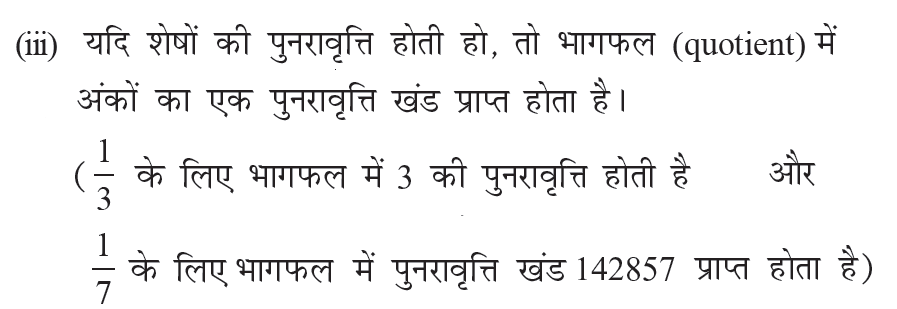 20
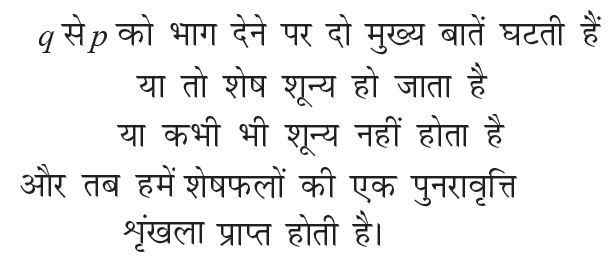 21
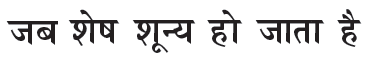 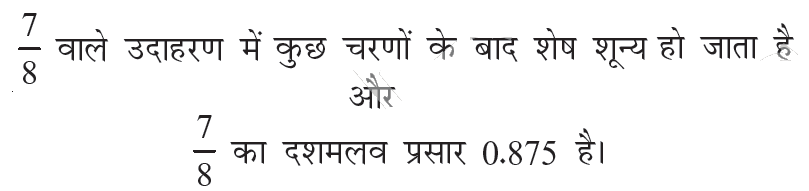 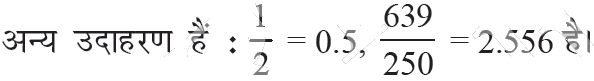 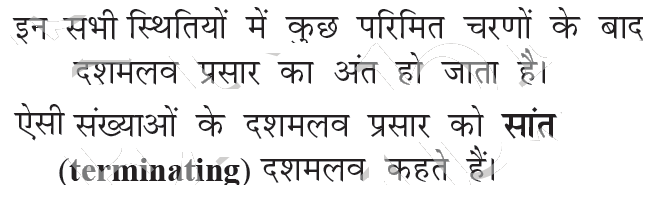 22
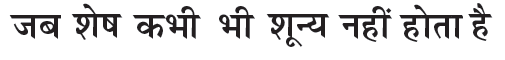 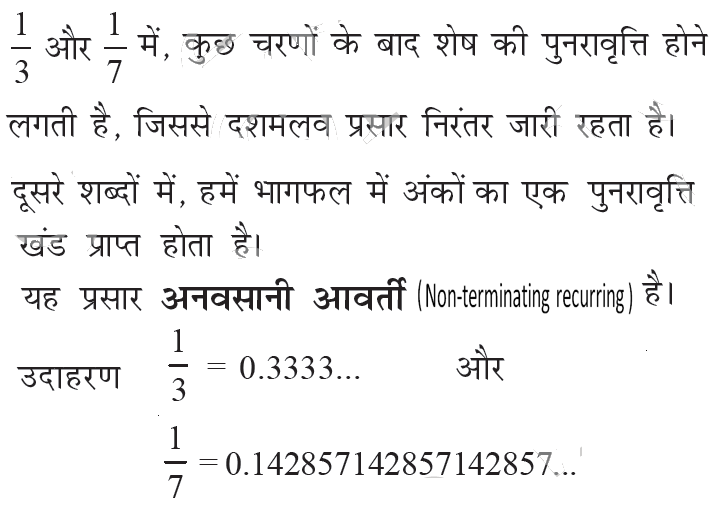 23
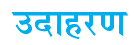 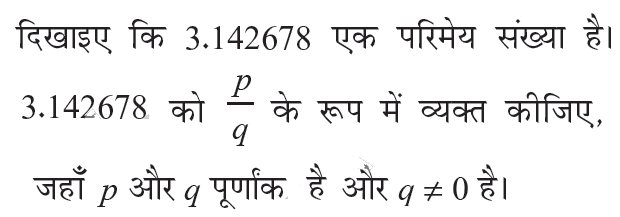 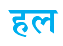 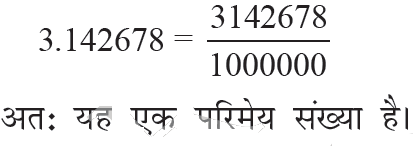 24
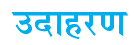 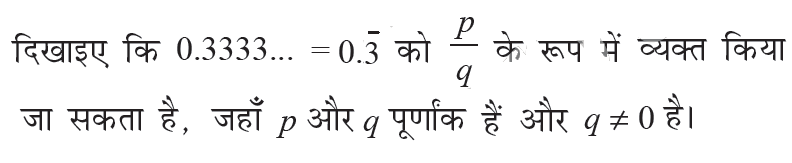 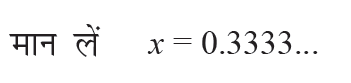 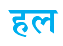 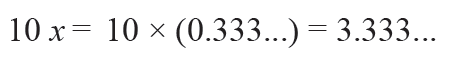 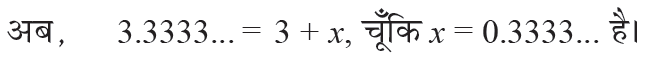 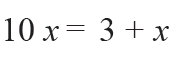 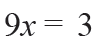 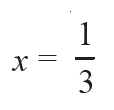 25
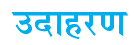 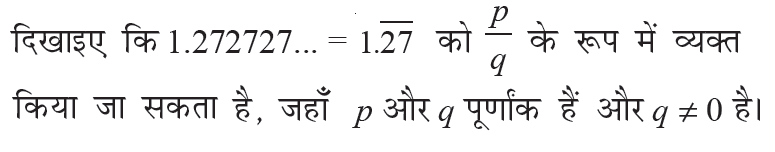 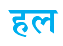 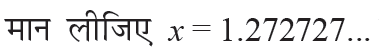 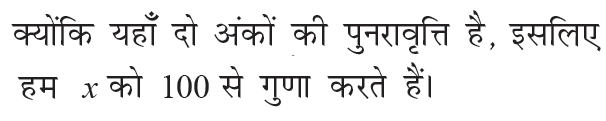 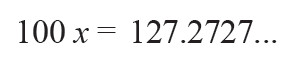 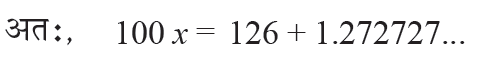 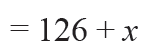 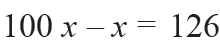 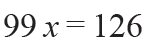 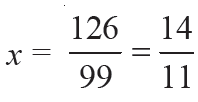 26
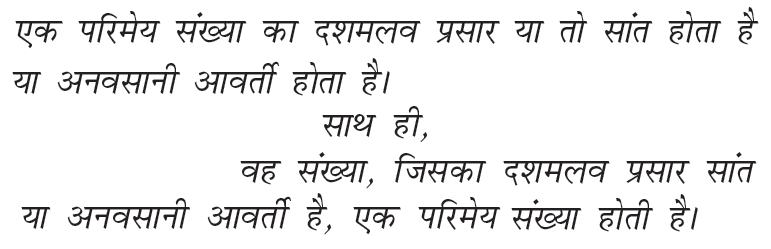 27
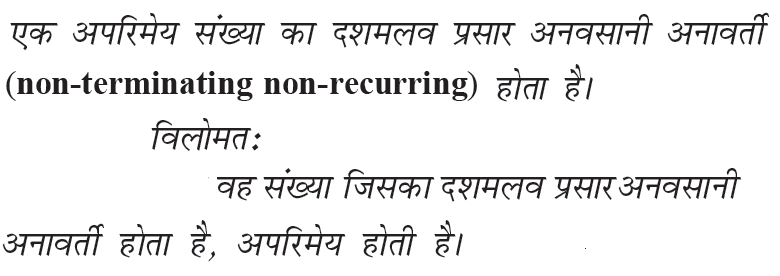 28
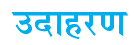 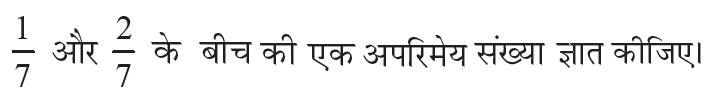 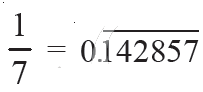 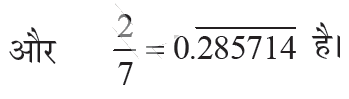 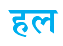 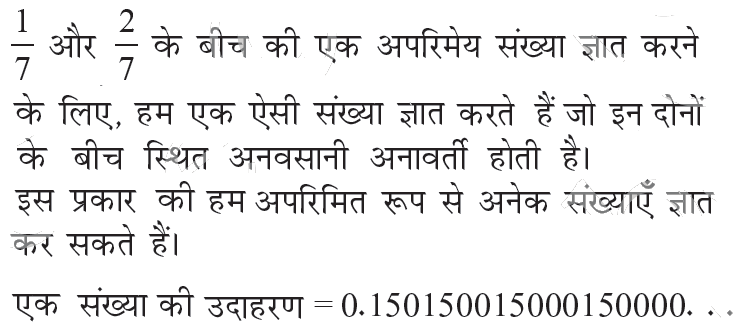 29
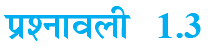 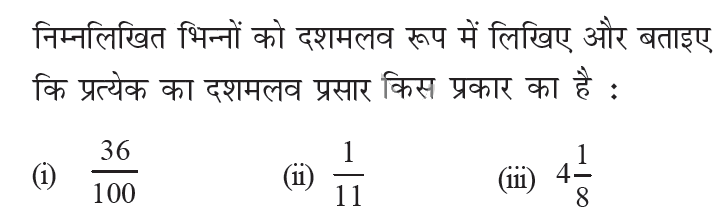 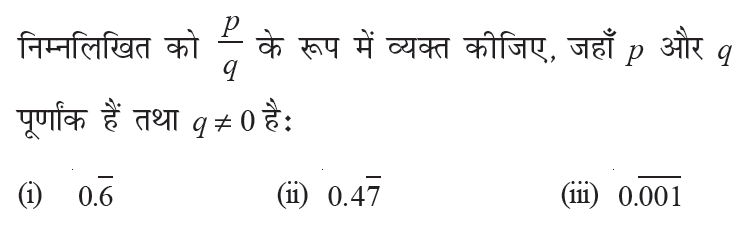 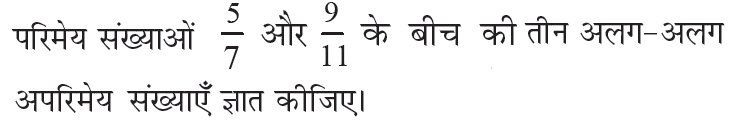 30
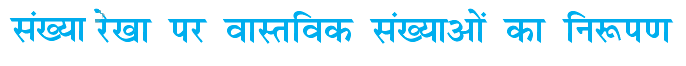 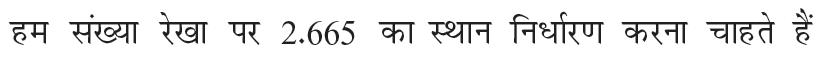 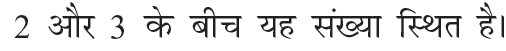 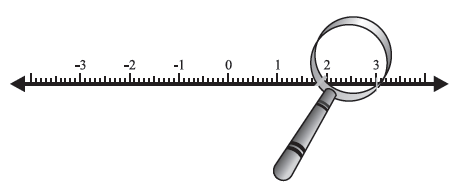 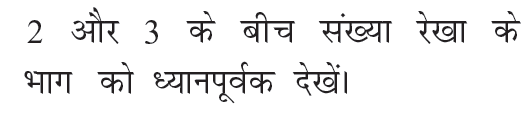 31
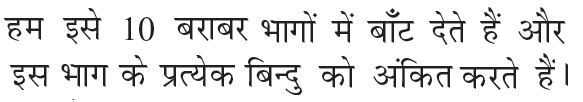 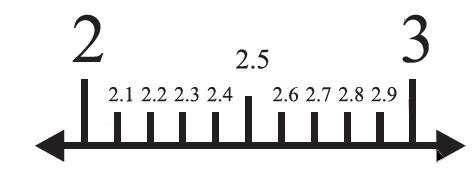 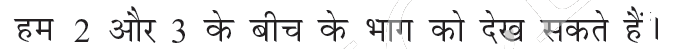 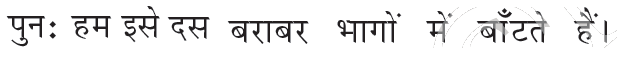 32
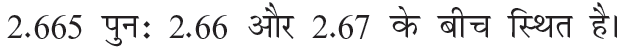 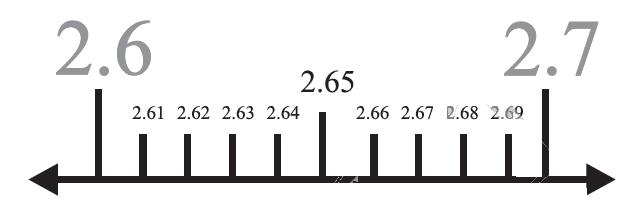 33
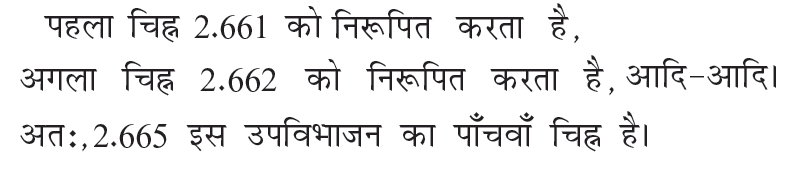 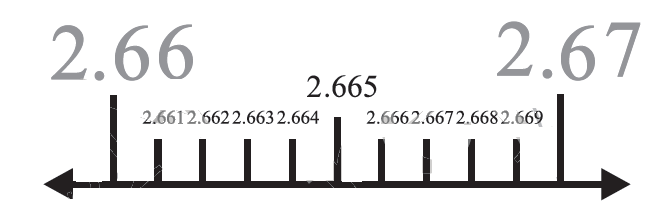 34
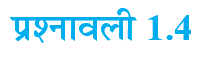 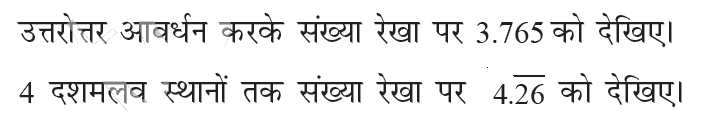 35
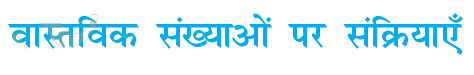 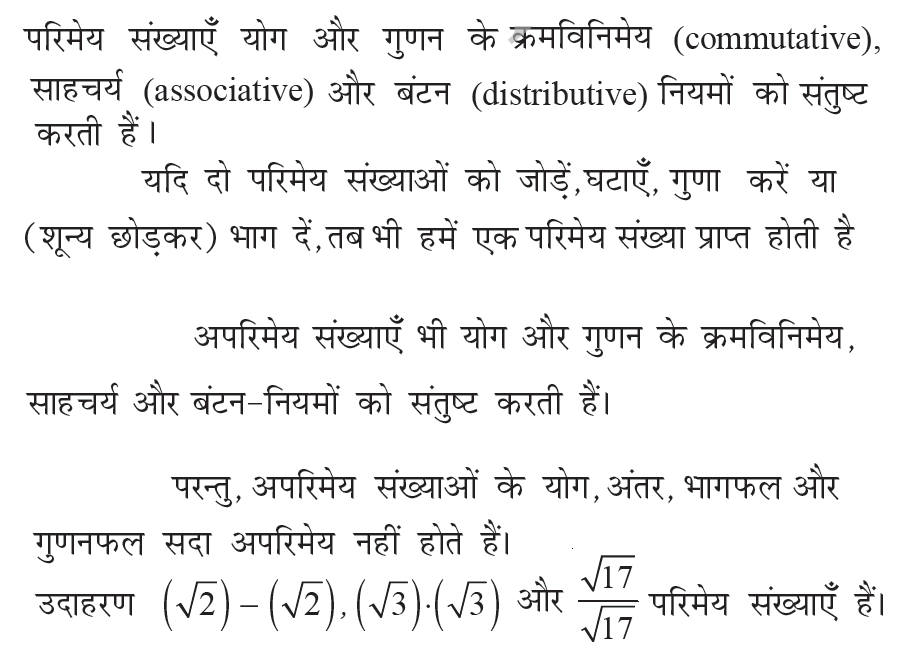 36
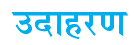 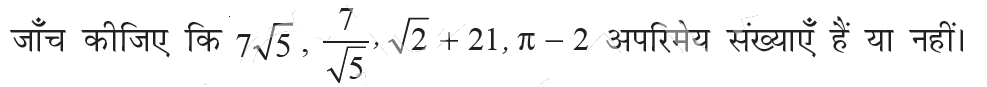 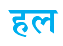 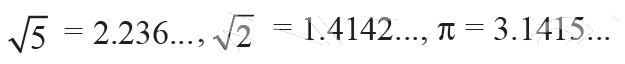 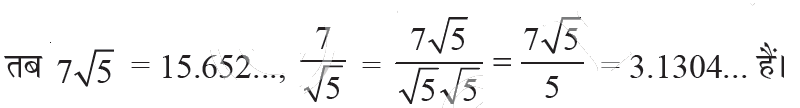 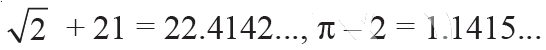 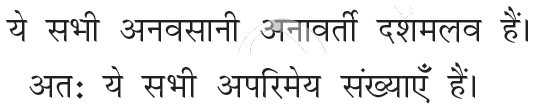 37
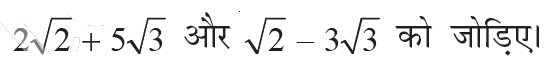 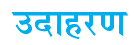 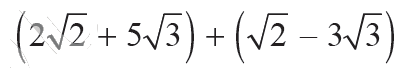 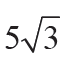 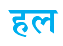 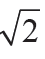 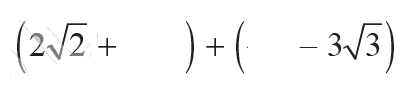 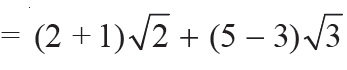 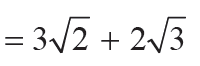 38
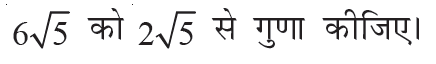 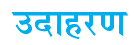 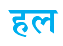 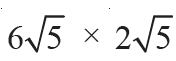 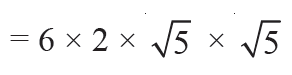 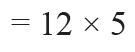 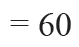 39
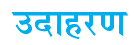 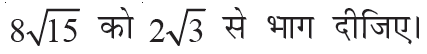 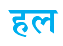 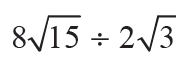 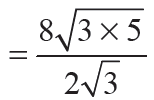 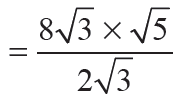 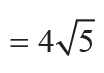 40
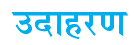 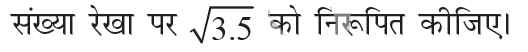 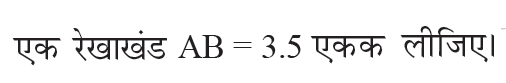 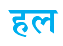 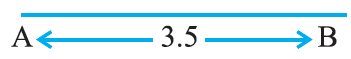 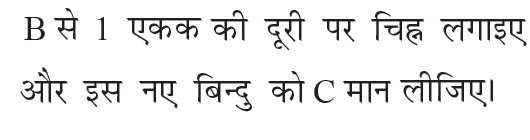 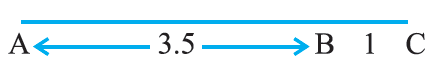 41
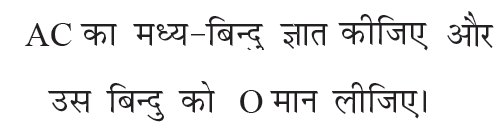 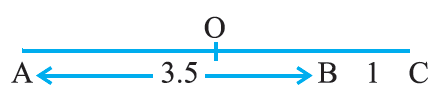 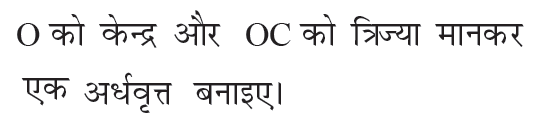 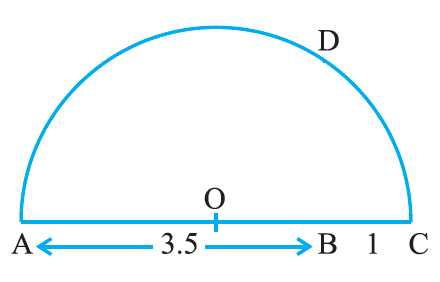 42
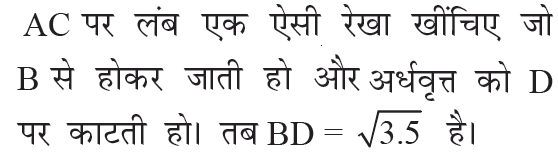 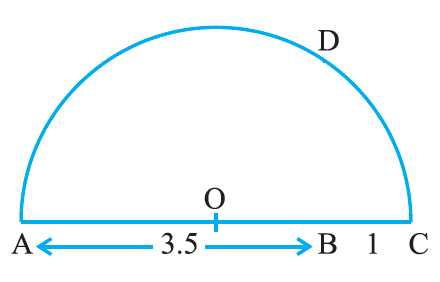 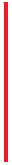 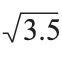 43
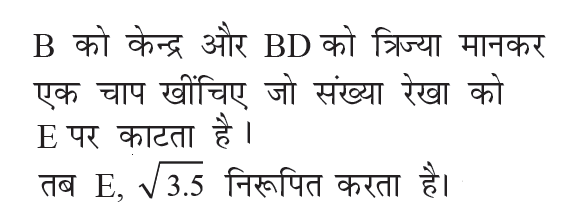 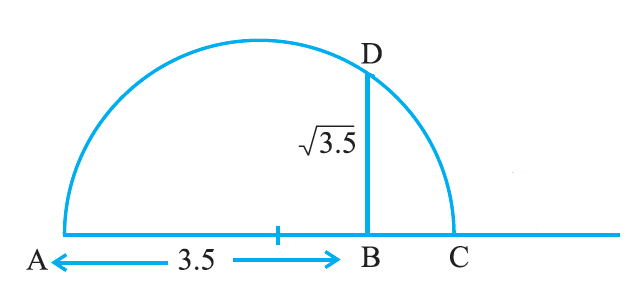 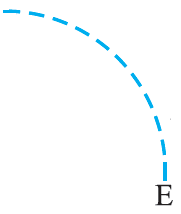 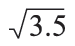 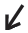 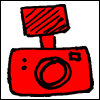 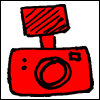 44
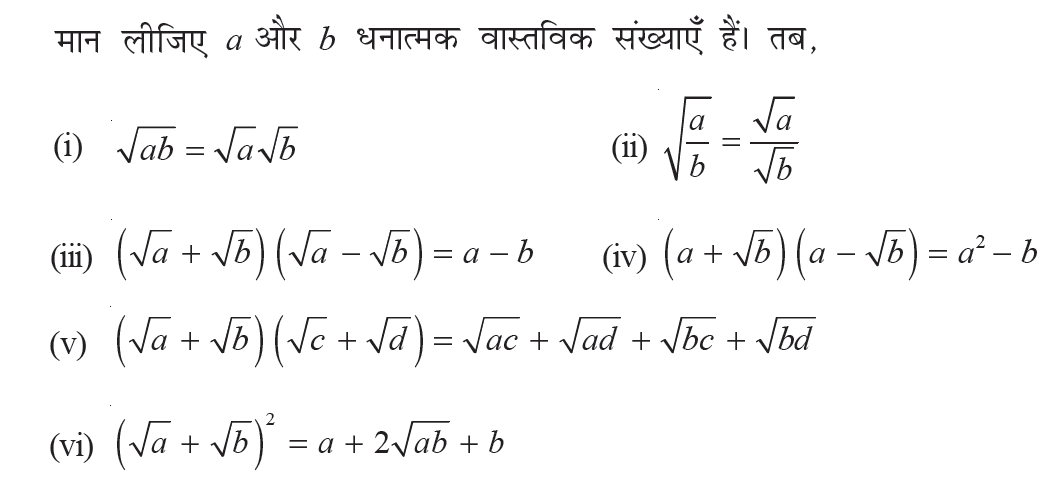 45
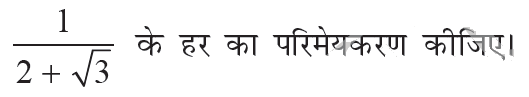 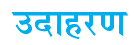 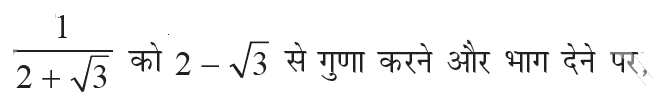 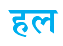 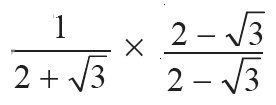 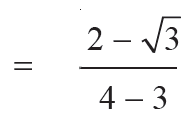 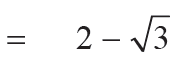 46
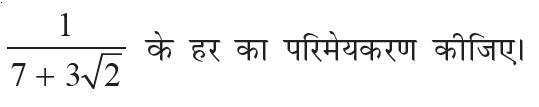 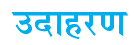 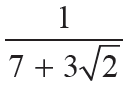 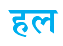 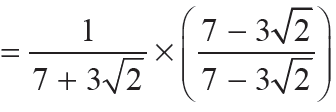 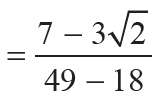 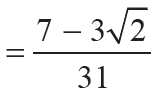 47
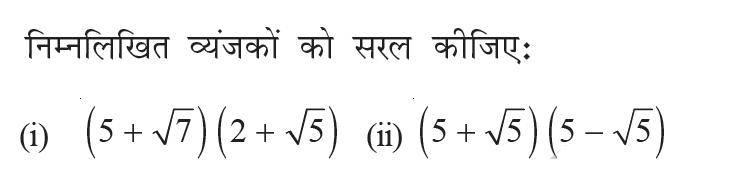 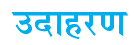 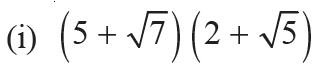 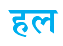 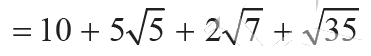 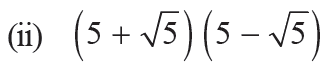 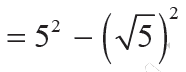 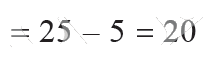 48
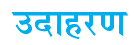 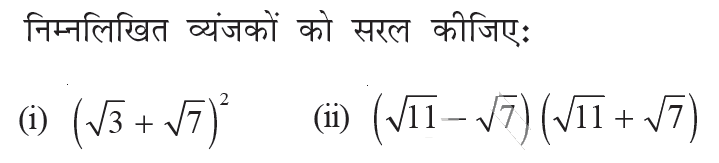 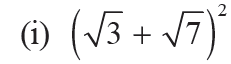 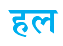 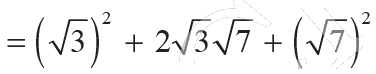 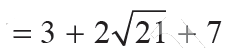 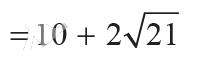 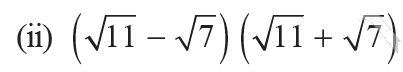 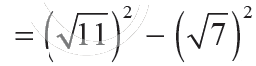 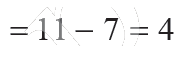 49
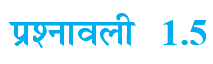 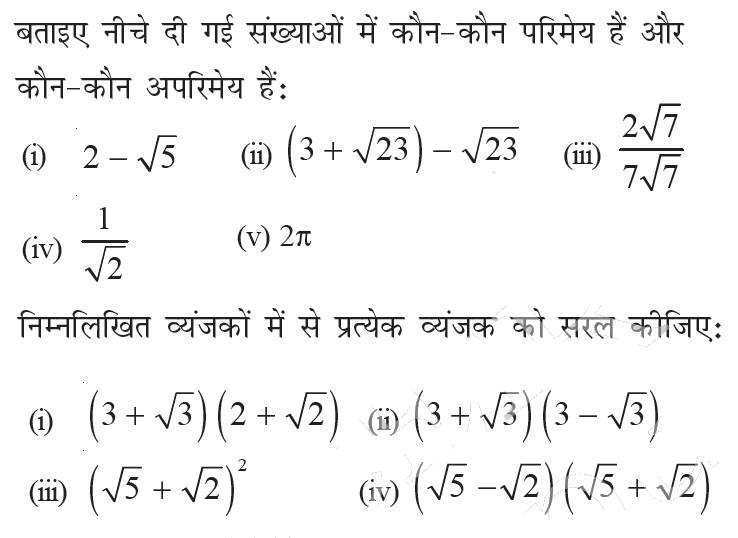 50
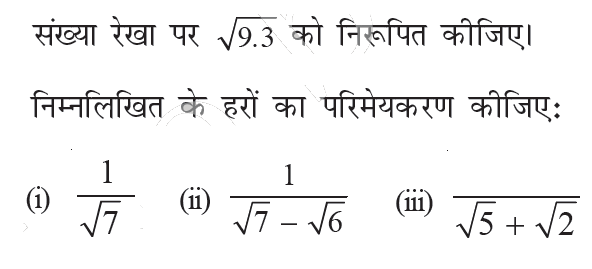 51
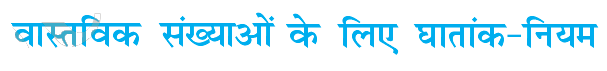 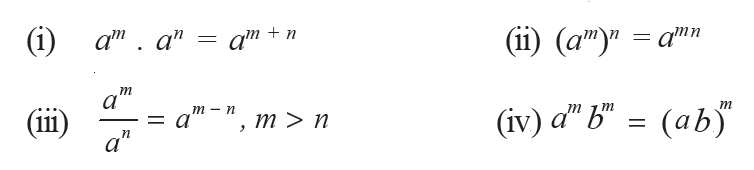 52
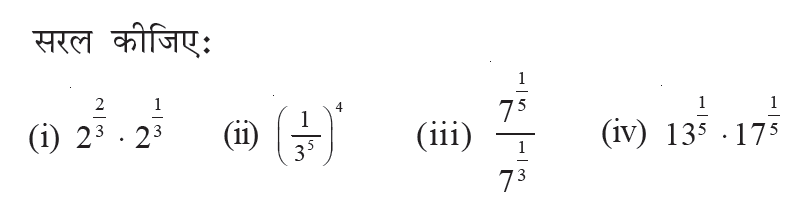 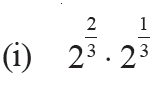 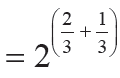 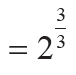 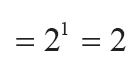 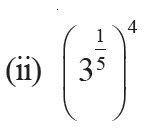 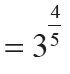 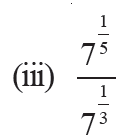 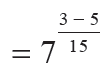 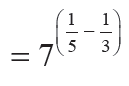 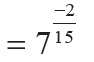 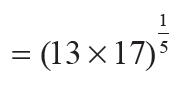 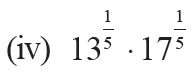 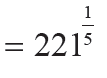 53
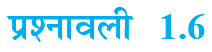 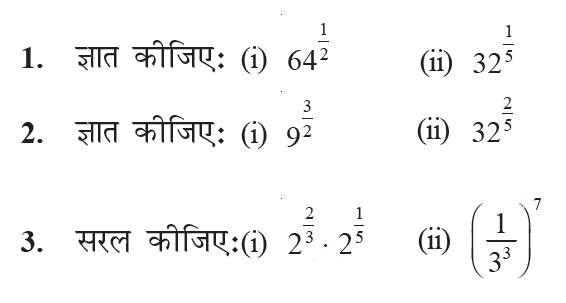 54
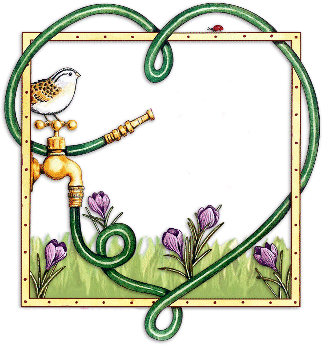 55